Levando tecnologia até você
DATA
SYSTEM
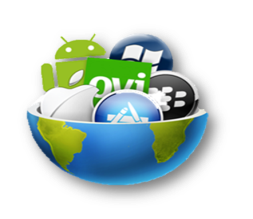 Quem é Quem
Principais executivos da empresa.

Gestor de TI: Vitor Manoel.
Diretor Financeiro: João F. Catto.
Designer: Moab Rodrigues.
Diretor de Marketing: Renan Vinicius.
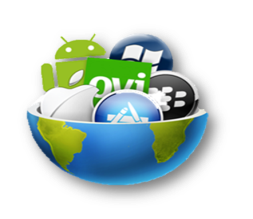 Agenda/Tópicos a serem abordados
Quem é quem
Histórico da empresa/Visão da empresa.
Marketing e comunicação.
Avaliação de desempenho organizacional.
Estratégias de comunicação
Investimentos específicos e gerais.
Resumo.
Bibliografia.
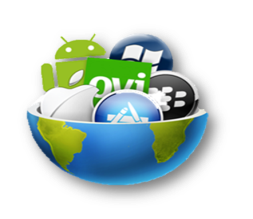 Histórico da empresa
A empresa:

 A Data System é uma software house, uma empresa que desenvolve vários tipos de aplicações, sejam elas desktops ou mobiles. Podem ser aplicações para gestão de empresas e até jogos para crianças.
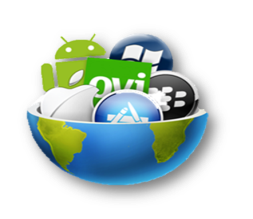 Histórico da empresa
Como surgiu a empresa:

  Foi Pensando nas necessidades que podem ser solucionadas usando a tecnologia que a Data System surgiu, após 4 amigos se formarem em uma faculdade na área de tecnologia da informação.
Histórico da empresa
Nossa marca:
Levando tecnologia até você
Foi pensando no que a empresa poderia oferecer na área de TI que surgiu o logo o nome e a frase chamativa.
DATA
SYSTEM
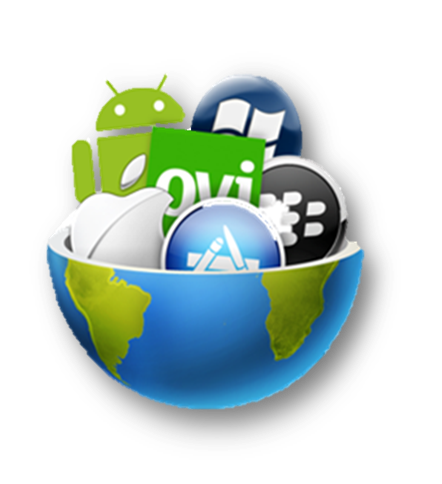 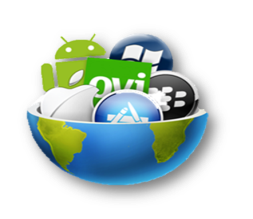 Histórico da empresa
Nossa marca:

Por intermédio de estatísticas para o uso da internet no brasil realizada pela Indústria Global da Internet Avazu e, também puplicada pela BusinessofApps nossa marca foi desenvolvida.
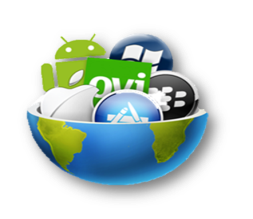 Histórico da empresa
Nossa marca:
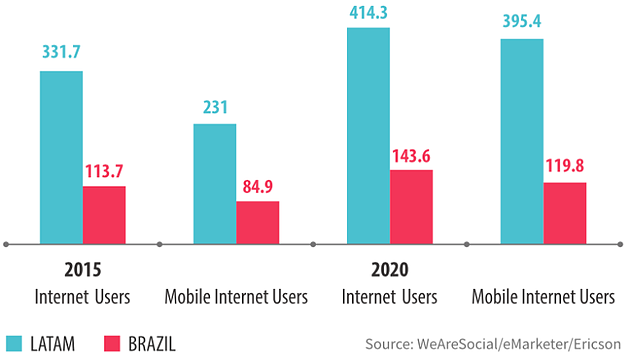 Usuários de Internet: Móvel Vs Desktop, em milhões.
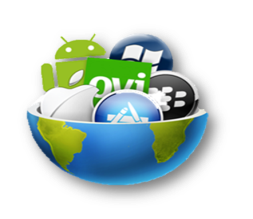 Histórico da empresa
Nossa marca:
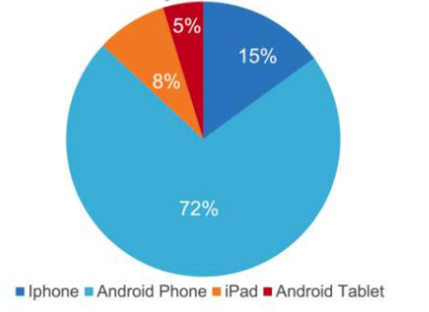 Tempo gasto no celular.
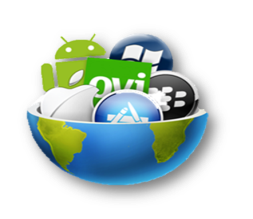 Histórico da empresa
Nossa marca:
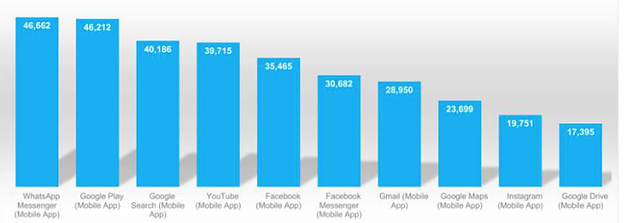 Aplicativos móveis mais populares (milhões).
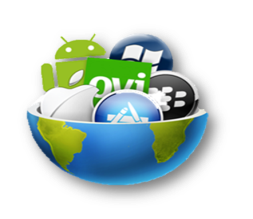 Histórico da empresa
Nossa marca:
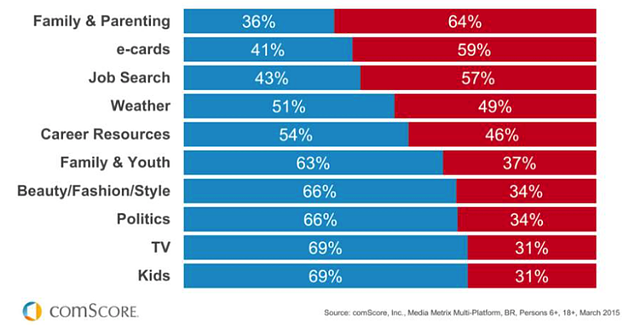 Aplicativos móveis mais populares (milhões).
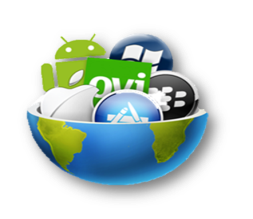 Histórico da empresa
Nossa marca:
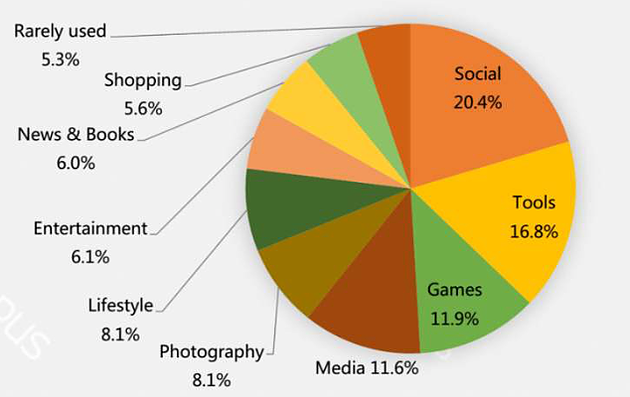 Freqüência de uso do aplicativo, por tipo.
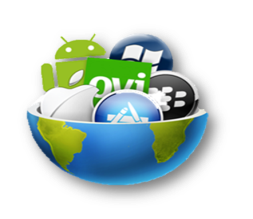 Histórico da empresa
Nossa marca:
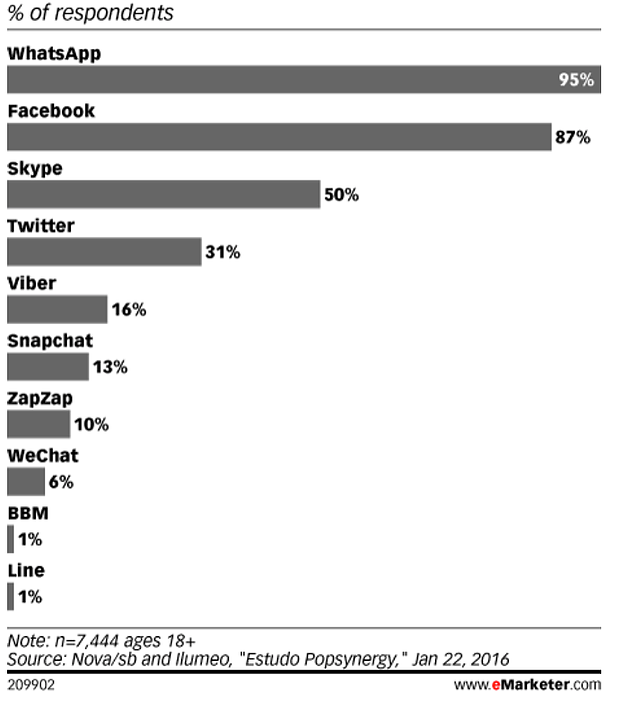 Aplicativos de mensagens móveis usados ​​no Brasil, por usuários da Internet em 2015.
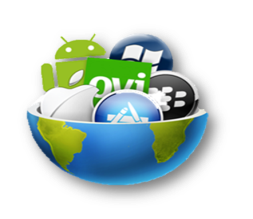 Histórico da empresa
Nossos produtos:

 Nossos produtos diversificam de acordo com a necessidade do cliente.
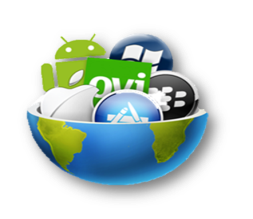 Histórico da empresa
Produtos
Exemplo 1:
Perdido, não lembra onde esta, isso é perda de memória de curto prazo, a Data System Technology tem a solução pra você.
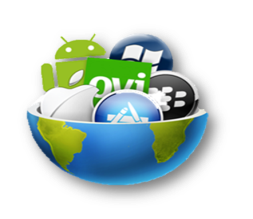 Histórico da empresa
Produtos
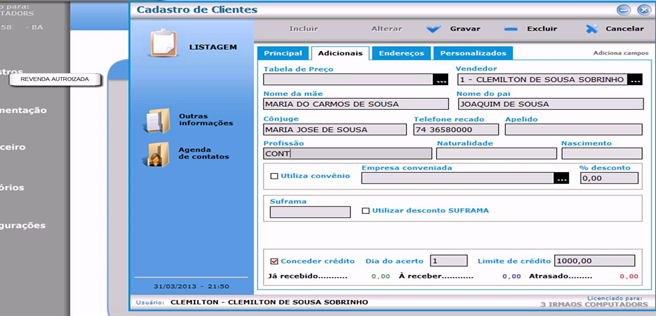 Exemplo 1.1:
Conheça a Checkroom um banco de                        feito para você controlar o seu estoque de cartas.
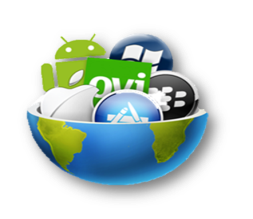 Histórico da empresa
Exemplo 2:
Problema social:
Localizar um determinado endereço pelo pedestre tem se tornado cada vez mais difícil nas grande cidades, centros, bairros e avenidas.
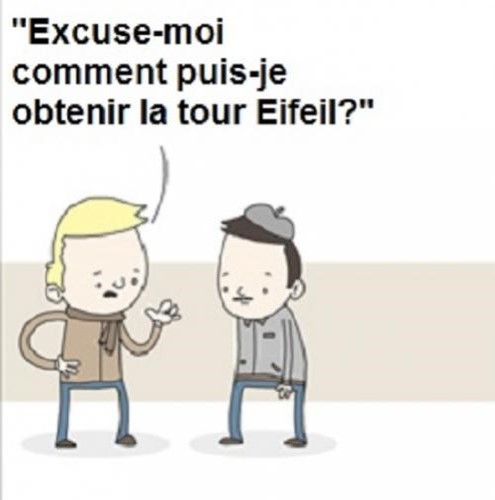 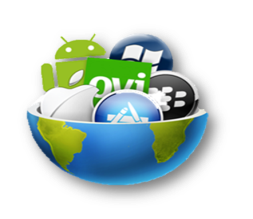 Histórico da empresa
Exemplo 2.2:
Solução:
Instalar sistemas de localização por satélite mais conhecido como GPS nas grandes cidades, centros, bairros e avenidas tem facilitado a vida de muitas pessoas.
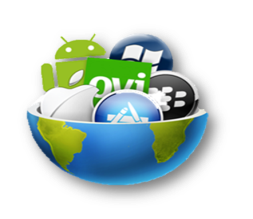 Histórico da empresa
Oferecer os mais variados tipos de  serviços que uma empresa de tecnologia pode oferecer como, criação de software, manuntenção em redes, etc.
   Nosso diferencial é a participação total do cliente no desenvolvimento do projeto.
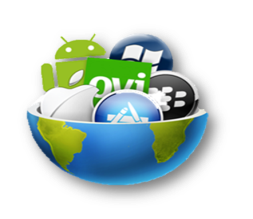 Panorama estrutural do edifício.
Visão geral do edifício.

Visão 1.
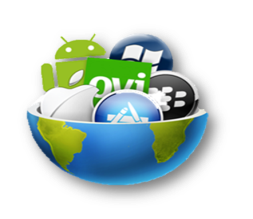 Panorama estrutural do edifício.
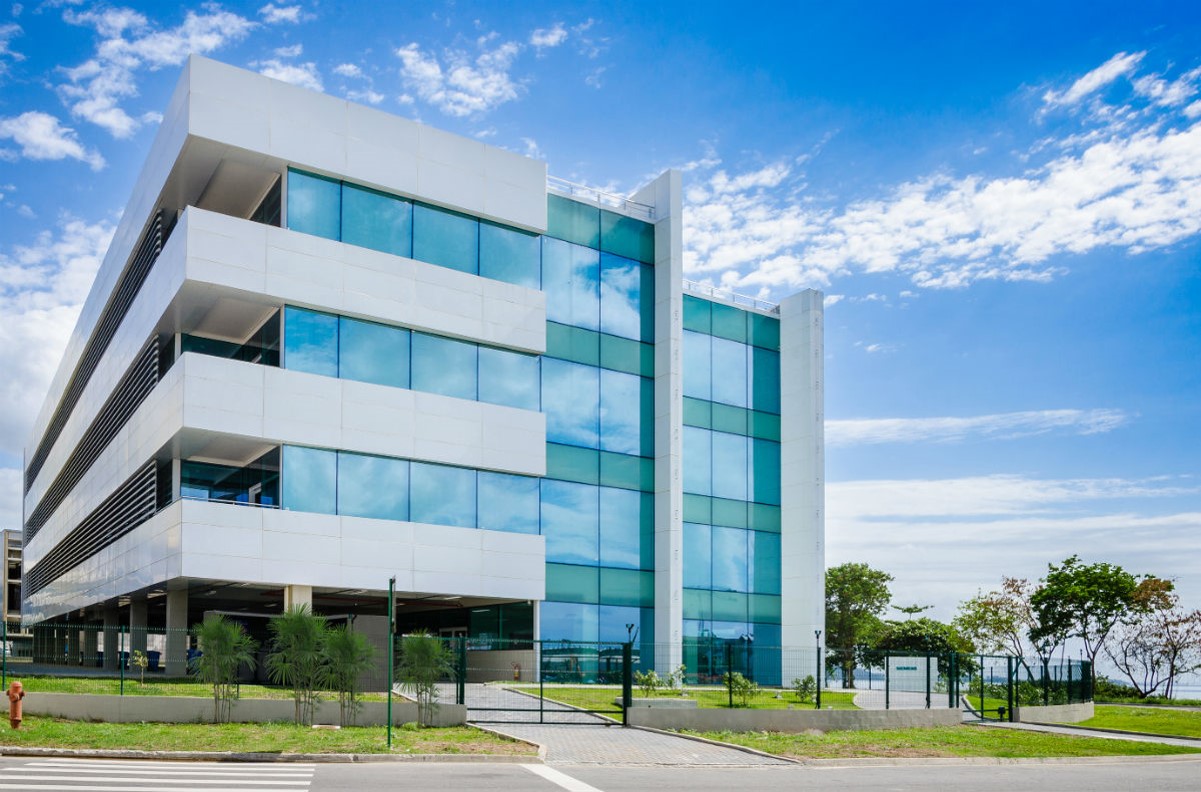 Visão geral do edifício.

Visão 2.
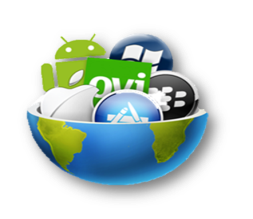 Panorama estrutural do edifício.
Visão geral do edifício.

Visão 3.
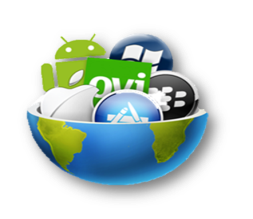 Designer do interior do prédio.
Recepção de pessoas.
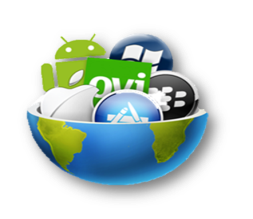 Designer do interior do prédio.
Ambiente de espera da recepção.
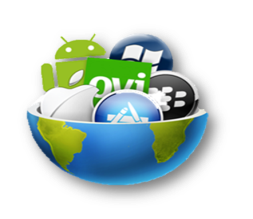 Designer do interior do prédio.
Sala de descanso dos funcionários da empresa.
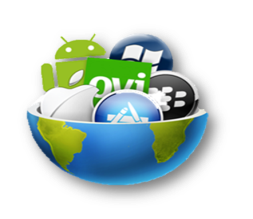 Designer do interior do prédio.
Sala de reunião e feedback.
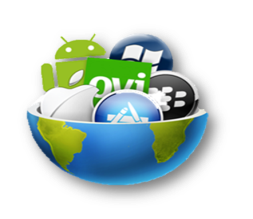 Designer do interior do prédio.
Sala de treinamento profissional, seleção de pessoas e seminários relevantes ao regimento da empresa.
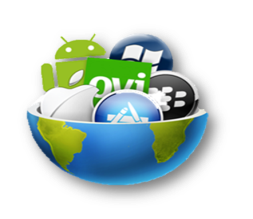 Designer do interior do prédio.
Estação de trabalho dos funcionários da empresa.
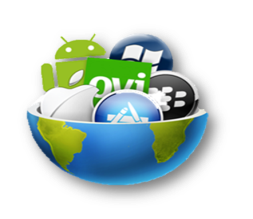 Designer do interior do prédio.
Centro de Controle operacional: Monitorar, coletar  e analisar processos e resultados das atividades realizadas na empresa.
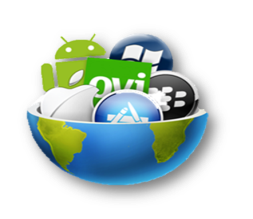 Designer do interior do prédio.
Oficina técnica: Produzir, adaptar, testar e validar placa de circuitos,  para o funcionamento de novas tecnologias.
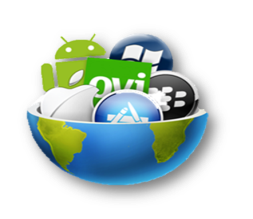 Designer do interior do prédio.
Copa: Utilizado para realizar coffee break e snacks.

Visão 1.
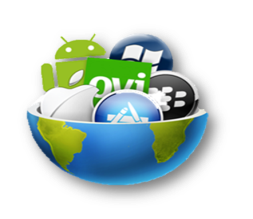 Designer do interior do prédio.
Copa: Utilizado para realizar Coffee Break e Snacks.

Visão 2.
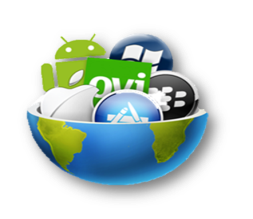 Designer do interior do prédio.
Refeitório: Local onde se realiza às refeições em comum.
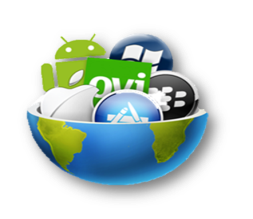 Visão da empresa
Missão; 
Visão;
Valores;
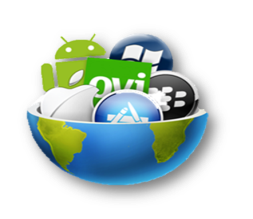 Visão da empresa
Missão da empresa.

Planejar e prover soluções de tecnologia unindo rigor técnico e agilidade de execução através de equipe de alto desempenho na vanguarda do cenário competitivo.
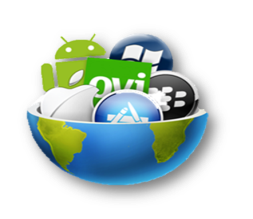 Visão da empresa
Visão da empresa.

Tornar-se referência de atuação para o ambiente corporativo, através da excelência em soluções de TI, contribuindo com os resultados dos clientes, assegurando a sustentabilidade do negócio com inovação, responsabilidade social e ambiental e o bem-estar das pessoas.
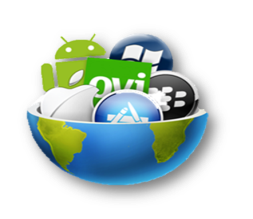 Visão da empresa
Valores da empresa.

Integridade - Ética e Transparência;
Responsabilidade - Profissional, ambiental e social;
Inovação - Busca pelo melhor;
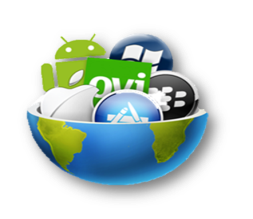 Marketing e comunicação
Estratégias de comunicação:

Distribuir  “ demos” de nossos software.
Patrocinar escolas com nossos software
Transmitir ao consumidor a nossa marca. 
Divulgar a nossa empresa.
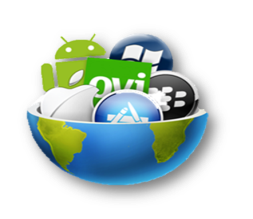 Marketing e comunicação
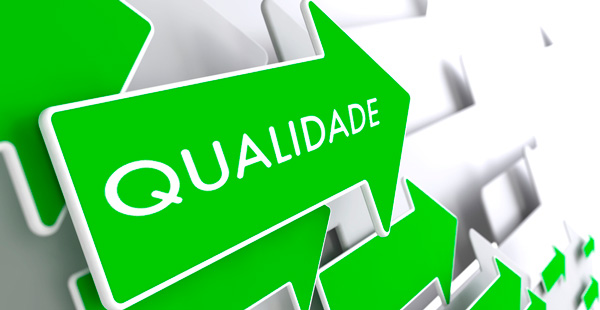 Transmitir ao consumidor a nossa marca.
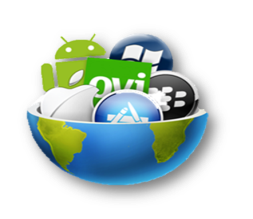 Marketing e comunicação
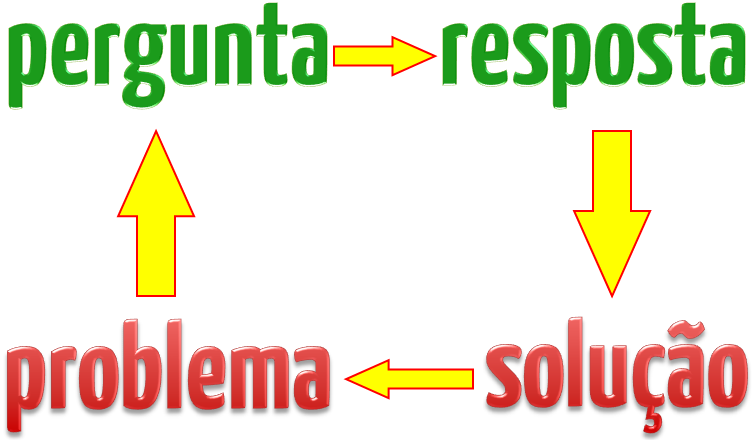 Solucionar problemas referente ao consumidor.
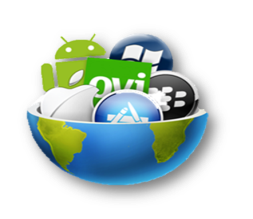 Marketing e comunicação
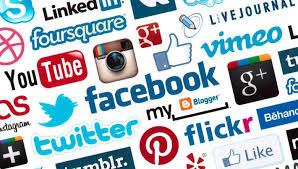 Divulgação da empresa através de medias sociais.
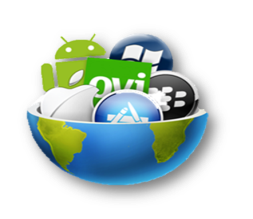 Marketing e comunicação
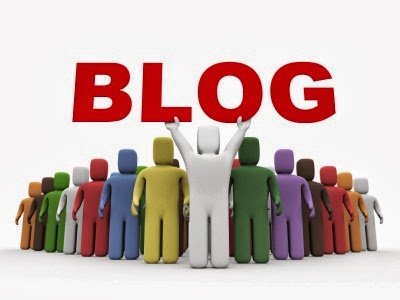 Divulgação da empresa através de blog.
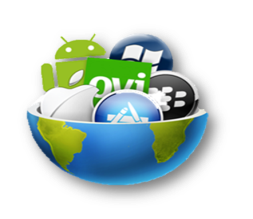 Marketing e comunicação
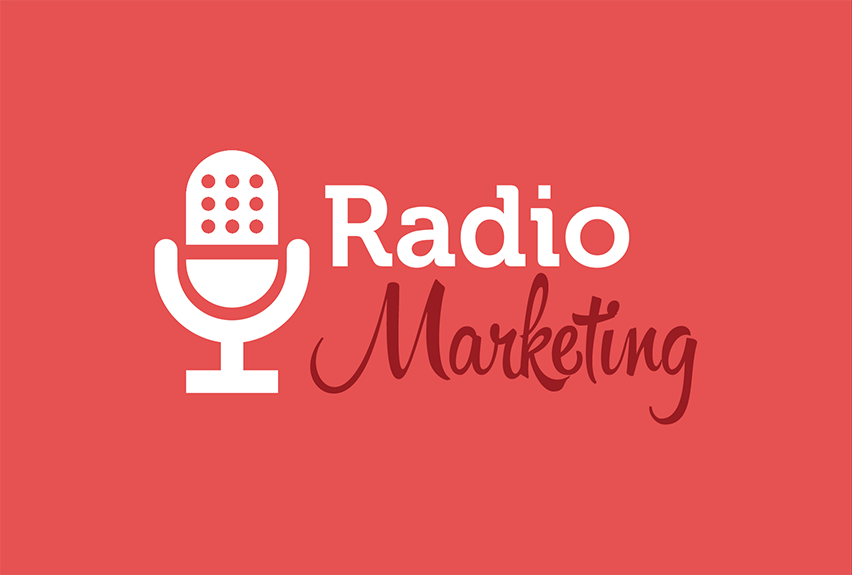 Divulgação da empresa através de anúncios em radio.
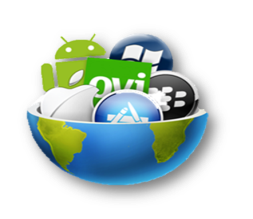 Marketing e comunicação
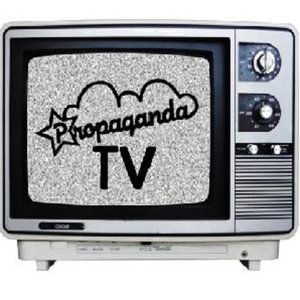 Divulgação da empresa através de comerciais de TV.
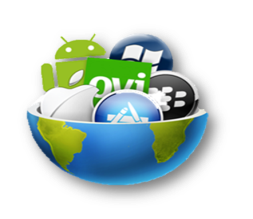 Marketing e comunicação
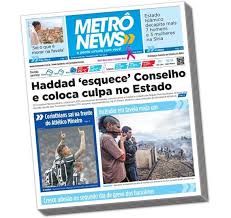 Divulgação da empresa através de jornais.
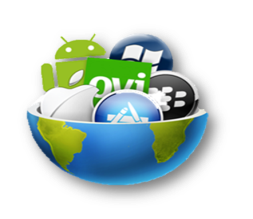 Marketing e comunicação
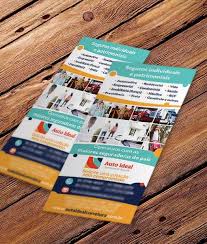 Divulgação da empresa através de panfletos.
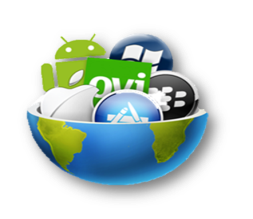 Marketing e comunicação
Objetivos–x–Público – Alvo:

Atender as necessidades do consumidor.
Mostrar os benefícios que o produto oferece. 
Solucionar problemas referente ao consumidor.
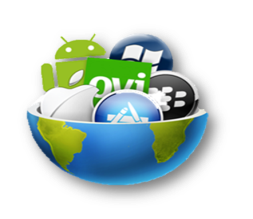 Marketing e comunicação
Principais Características do Público – Alvo:

Público de todas as idades;
Grandes empresas;
Pequenas empresas.
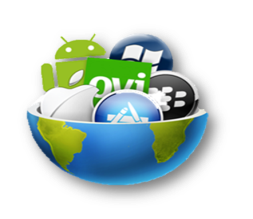 Avaliação de desempenho organizacional
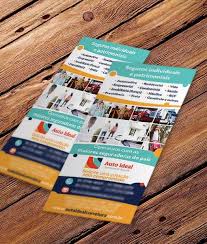 Desenvolvimento organizacional.
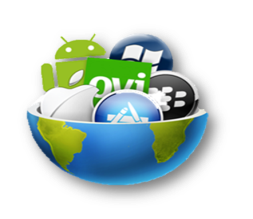 Investimentos específicos e gerais
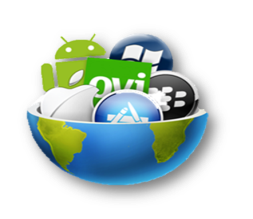 Investimentos específicos e gerais
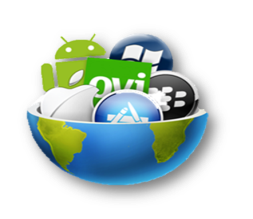 Investimentos específicos e gerais
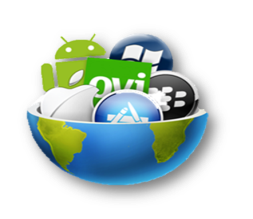 Investimentos específicos e gerais
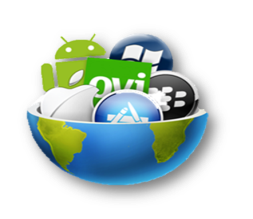 Resumo
Com o objetivo de inovar o mercado tecnológico e satisfazer as necessidades de nossos clientes e oferecer os mais variados tipos de  serviços que uma empresa de tecnologia pode oferecer como, criação de software, manutenção em redes, tendo como diferencial a participação total do cliente no desenvolvimento do projeto foi que a Data System surgiu.
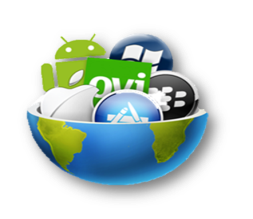 Bibliografias
Indústria Global da Internet Avazu.
http://www.businessofapps.com/brazil-mobile-internet-app-usage-statistics/
BusinessofApps.
http://avazuinc.com/resources/whitepapers/
Tabela de custos com 
http://publicidade.uol.com.br/precos/